When not in use,your core key must bekept in this envelope,secured in the safe.
 
Core Key Log must be filled out if this key is removed from the safe.
 
Loss of your key will incur considerable expense.
When not in use,your core key must bekept in this envelope,secured in the safe.
 
Core Key Log must be filled out if this key is removed from the safe.
 
Loss of your key will incur considerable expense.
When not in use,your core key must bekept in this envelope,secured in the safe.
 
Core Key Log must be filled out if this key is removed from the safe.
 
Loss of your key will incur considerable expense.
When not in use,your core key must bekept in this envelope,secured in the safe.
 
Core Key Log must be filled out if this key is removed from the safe.
 
Loss of your key will incur considerable expense.
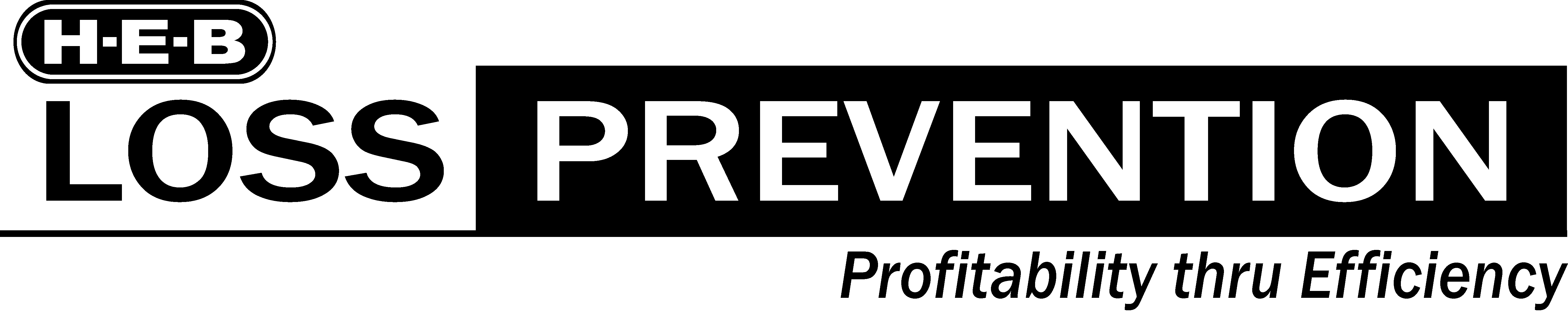 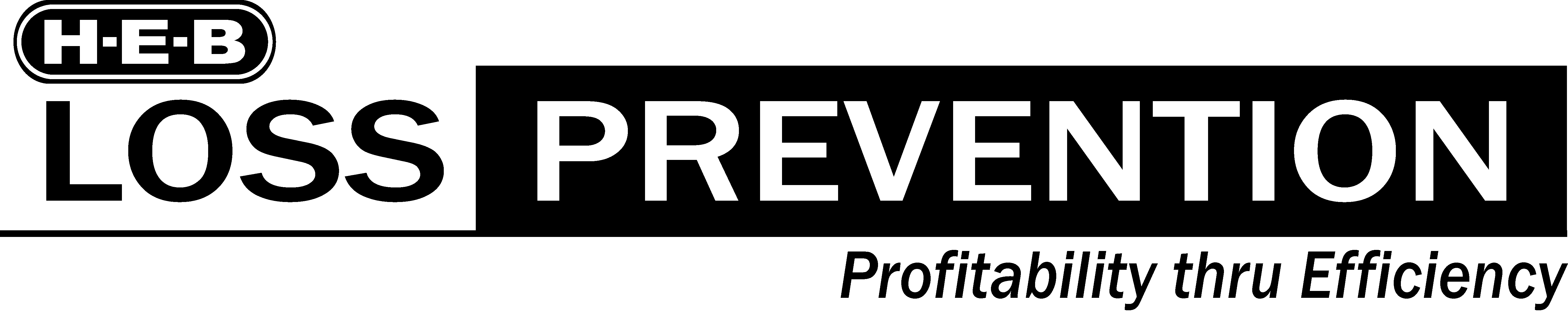 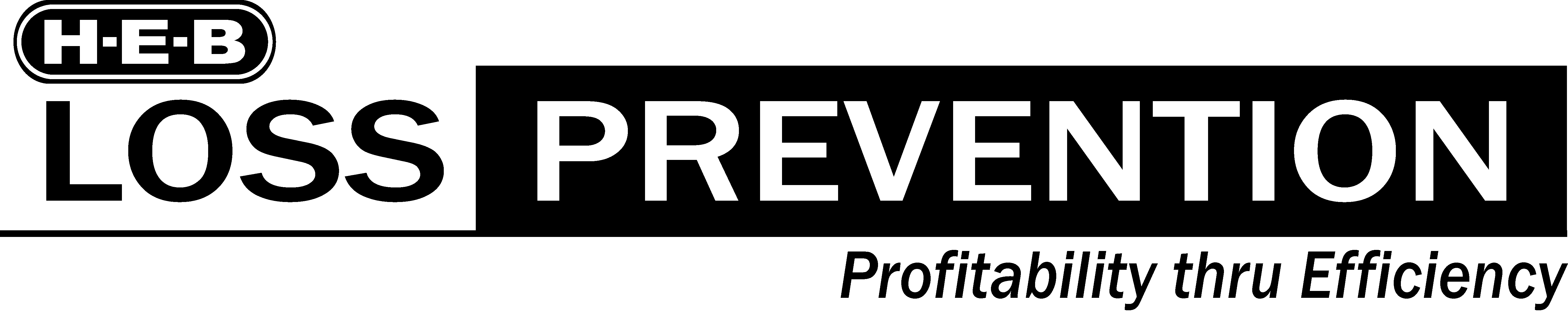 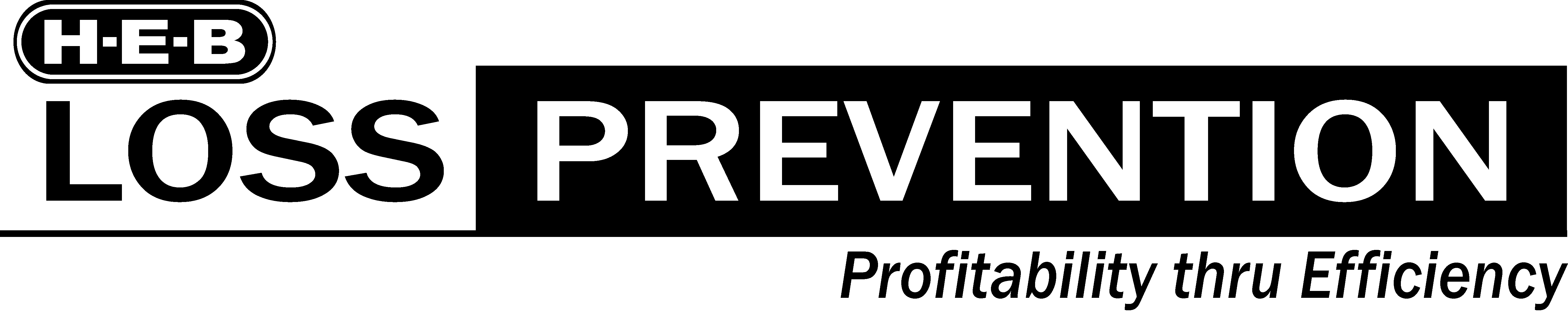 # 660
# 660
# 660
# 660
# 660
Reorder from:
www.keyenvelopes.com
Form # 250
Reorder from:
www.keyenvelopes.com
Form # 250
Reorder from:
www.keyenvelopes.com
Form # 250
Reorder from:
www.keyenvelopes.com
Form # 250
# 660
# 660